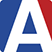 EOY 3 – Student Discipline and STAS 
CALPADS Files Extract Form and Setup
SDIS Codes and Translations
STAS Codes and Translations
Aeries Data Management
Assertive Discipline 
ADS and DSP tables
Attendance History
AHS and data collection for Negative and Period Positive attendance

EOY 3 - CALPADS Reports
Certification Aggregate Reports:  
Absenteeism – 1.21 and 14.1
Discipline – 7.1    7.3    7.4    7.6    7.7    7.8
 Accountability:  Certified EOY 3 Data
High-level overview:  CA Dashboard, Ed-Data and Data Quest
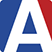 Key points for EOY 3 – Discipline

Use the CALPADS Codeset document to make sure your local student offence codes are mapped correctly – do this verification early in the year as well as make this an annual check.
Check to make sure your code translations are defined correctly on the CALPADS extract form before extracting an SDIS file (disposition, local offence codes, weapon type and expulsion modification)
Understand how Assertive Discipline screen is being managed – What student offences are being entered, make sure to clarify that all EC 48900 and 48915 violations are entered, even those elevated to a major offence but no suspension is warranted, rather a disposition of “Other means of correction”
Understand how you will manage the field for - duration days - when multiple dispositions are (DSP) needed to be entered
Make sure those who enter ADS data know how to manage the Incident ID field and how the data from that field is used in CALPADS reporting.  Also make sure to train how to make changes to that field if necessary
Understand how Assertive Discipline screen is being managed – What student offences are being entered on ADS, make sure to clarify that all EC 48900 and 48915 violations are entered, even those elevated to a major offence but no suspension is warranted, rather a disposition of Code 300 “Other means of correction or No action” 
For CSE Students, assure that the data elements on the Assertive Discipline page are correct for the appropriate students and that data entry users have sufficient read rights to CSE so the red alert will be active for CSE students
Setup support:
SDIS
https://support.aeries.com/support/solutions/articles/14000082465-eoy-3-student-discipline-file-sdis
STAS
https://support.aeries.com/support/solutions/articles/14000076408-eoy-3-calpads-stas-file-absence-codes

Management support:
This information will give you guided information to data mapping of Aeries tables and fields that map to CALPADS file specifications.  The second link informs on data entry to the Assertive Discipline page
https://support.aeries.com/support/solutions/articles/14000070402-calpads-in-aeries-basics-assertive-discipline
https://support.aeries.com/support/solutions/articles/14000070183-data-entry-on-assertive-discipline-form

This information will strengthen your understanding of the Attendance History data
https://support.aeries.com/support/solutions/articles/14000070387-attendance-history-overview

Validation support: 
SDIS: https://support.aeries.com/support/solutions/articles/14000081671-eoy-3-discipline-queries-and-reports
STAS and SDIS: https://support.aeries.com/support/solutions/articles/14000064832-eoy3-how-are-suspension-days-reported-in-the-stas-file-
STAS: https://support.aeries.com/support/solutions/articles/14000081672-eoy-3-attendance-queries
SDIS: https://support.aeries.com/support/solutions/articles/14000074729-calpads-in-aeries-basics-student-data-audit-report

New Changes info link:  https://support.aeries.com/support/discussions/topics/14000012685
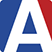 EOY SubmissionEOY 3: Increased Validation on Suspension Data
CERT127 changed from a warning to a fatal error and merged with CERT125

New error name: Missing Student Discipline Data for a student who was reported as absent due to either out-of-school suspension or in-school suspension

Validation Period Covered: 
4/1 to 6/30 of prior academic year
7/1 to 6/30 of current academic year
Disciplinary Action
4
Suspension – Reporting Changes
LEAs are reminded of the following business rules changes for the reporting of suspension data in 2018-19 (Refer to Flashes 145 and 148)
LEAs must report all incidents resulting from Education Code section 48900 or 48915 regardless if it results in a disciplinary action of suspension or expulsion
 For incidents that do not result in a suspension or expulsion, LEAs should use Disciplinary Action Category Code 300 – Other Means of Correction or No Action
LEAs are required to report suspension and expulsion data for students attending Nonpublic, Nonsectarian Schools (NPS)
CDE will be providing technical assistance to NPS schools, including providing the SDIS file so that the NPS’ will know what to send each district whose students they serve
5
Suspension – Reporting Changes
Changes for populating Field 4.2 – Incident Disciplinary Action Duration Days
For expelled students, LEAs should include:
The number of instructional days that the student missed instruction due a suspension that preceded the expulsion; and
The number of instructional days the student missed due to the expulsion
This is the number of instructional days from when the student is exited due to the expulsion to when the student is enrolled in a subsequent school, or the end of the school year, whichever comes first
6
Discipline Data Tips (1)
Review report 7.3 – Discipline Actions Count
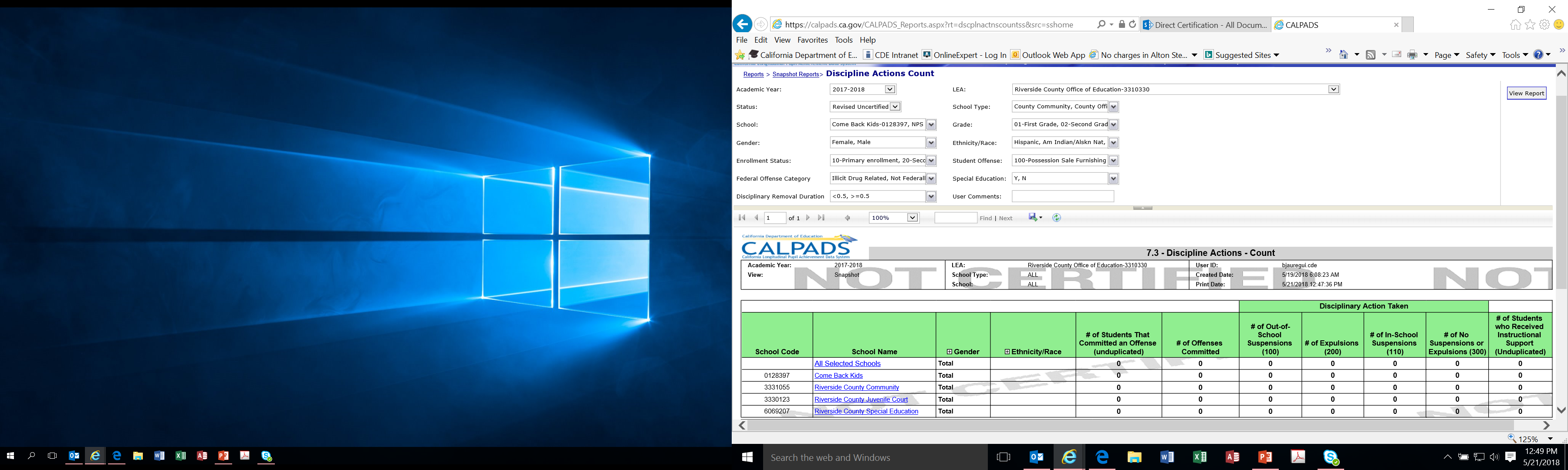 What are your total expulsions? (DQ)
What are your total in and out of school suspensions? (DQ and Dashboard)
What are your total suspensions by subgroup (using filters)? (DQ and Dashboard)
Compare these totals to your Cumulative Enrollment report (1.21)
7
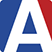 Key Points in EOY 3 – Absenteeism

Understand the verification process so that no student absences remain with the Unverified Code, usually code – A
Understand how the Absence codes are used by your Attendance Office Staff to assure proper setup for correct reporting to the Attendance History page
Make sure students are being tagged as Home and Hospital on the STU.SP field located on the student demographics page
Check the CALPADS extract form – Other Options page to make sure the Home Hospital exempt code (STU.SP) is tagged
Check Absence Code table to see if Independent Study codes are tagged correctly for complete and incomplete status
Identify the setup of unique absence codes  – Temporarily Not Enrolled (TNE) and when this will be used – New Parental Leave and Home and Hospital guidelines
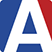 Home Hospital ReportingAB 2109
KEY PROVISIONS of AB 2109 (Chapter 167, Statutes of 2018) 

Authorizes local educational agencies (LEAs), including charter schools, to continue to enroll pupils with temporary disabilities who are receiving individual instruction in hospitals or other residential health facilities that are located in another LEA on a temporary or ongoing partial week basis.
Ensures that absences from students’ regular schools are excused until students are able to return.
Requires LEAs to accept such students back if they return on a full time basis during the same school year.
Specifies that LEAs may claim average daily attendance (ADA) for only the days the student was in attendance at a school in the LEA.
Aeries Con 2019
[Speaker Notes: KEY PROVISIONS of AB 2109 (Chapter 167, Statutes of 2018) 

Authorizes local educational agencies (LEAs), including charter schools, to continue to enroll pupils with temporary disabilities who are receiving individual instruction in hospitals or other residential health facilities that are located in another LEA on a temporary or ongoing partial week basis.
Requires supervisors of attendance to ensure that absences from students’ regular schools are excused until students are able to return to regular school programs.
Requires LEAs to accept such students back after the hospitalization or need for partial week attendance has ended, if they return on a full time basis during the same school year.
Specifies that LEAs may claim average daily attendance (ADA) for only the days the student was in attendance at a school in the LEA.]
Chronic Absenteeism Data in CALPADS
10
[Speaker Notes: Make note of the STAS FAQs, https://www.cde.ca.gov/ds/sp/cl/calpadsfaqs.asp]
Chronic Absenteeism Data Tips
Review report 14.1 Student Absenteeism - Count
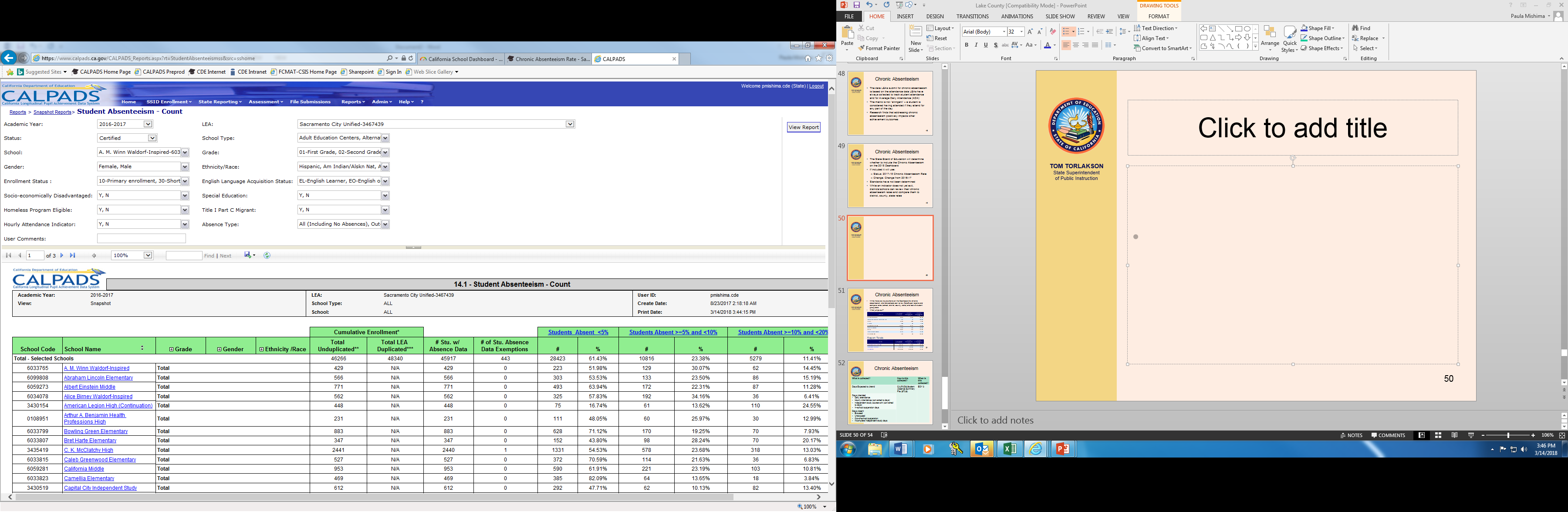 Are there any schools with 100% of students absent <5%?
Are there any schools with ZERO% of students absent 10%-20%?
Any schools with ZERO counts of students with absence data?
Filter for hourly attendance indicator to see if rates look reasonable
Filter by subgroup to determine rates for Dashboard
11
Other things to check for
In the student list (14.2)
Filter for students who are absent 10% or more and sort by students enrolled for at least 30 days
Do the expected attendance days look reasonable?
Does the student have excessive unexcused/excused absences?
For students on independent study (IS), verify incomplete IS days
12
Chronic Absenteeism
Element and code definitions were modified to support program policies – review Flash 134:
Enrollment Start and End Date definitions now represent the first and last dates a student was EXPECTED to attend.
Use E140 – NoKnownEnroll Truant for student enrollments (ages 6 until 18) your LEA has “ownership” of who fail to show up
Have been attending but become truant during the year
Are expected to return at the beginning of the year and who do not show up and are not known to be enrolled elsewhere (prior year E155s)
Are expected to return to the student’s school of residence after exiting an alternative school (e.g. community day, juvenile court school) and do not show up at the school of residence
13
Chronic Absenteeism
What date should be used when exiting a student with E140?
For truant students who:
are known to reside within the district boundaries 
Date student was referred to the SARB
who cannot be located and are believed to no longer reside within district boundaries
Date that a full investigation was completed as to the whereabouts of the student
14
Chronic Absenteeism
Appropriate use of N470 – No Shows
Students who had no prior enrollments in the school, and were:
First time enrollments in CALPADS 
First time enrollments in the school as a result of a matriculation from another school 
Students who were exited with an E155 and were expected to return the following year, but then confirmed to be enrolled in another California public school 
Deleting the pre-enrollment in this scenario is also acceptable
15
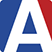 Error Resolution – SDIS – STAS and EOY 3 :  https://www.cde.ca.gov/ds/sp/cl/systemdocs.asp
CALPADS Error List
Mapping Guides:  https://documentation.calpads.org/Reports/SnapshotODSReports/
EOY 3 Report Mapping Guides